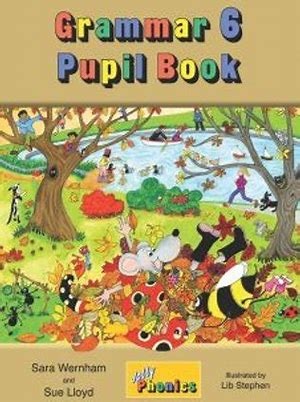 Jolly Grammar
6b-5
climb
 awesome
hymnbook
 become
 solemnly
crumb
 overcome
 comb
Activity Page:

/p/ Spellings
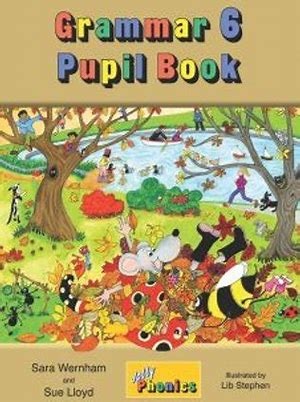 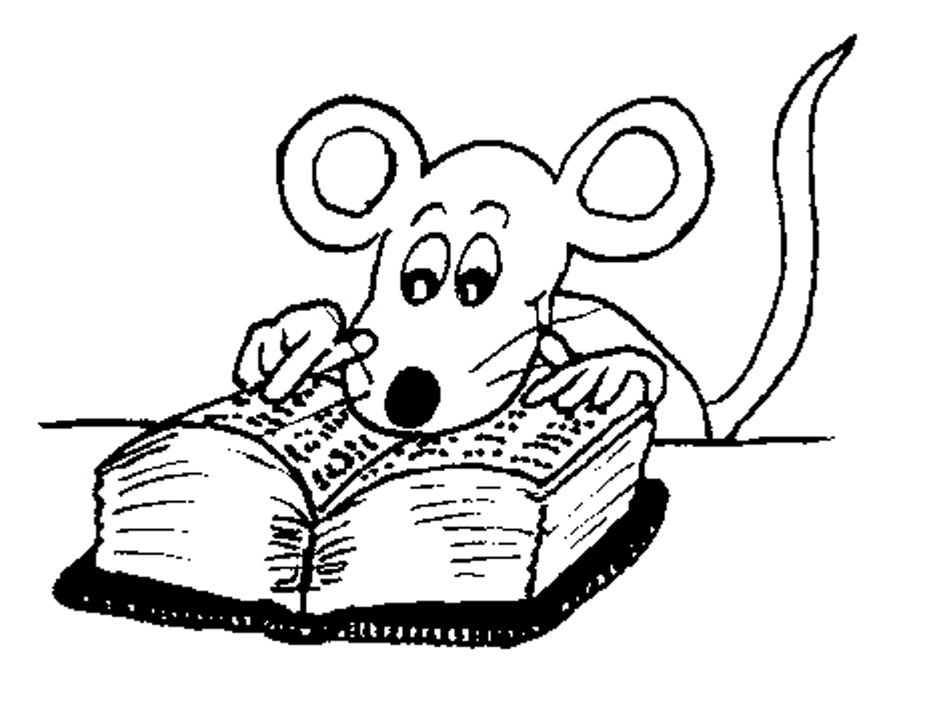 Spelling List
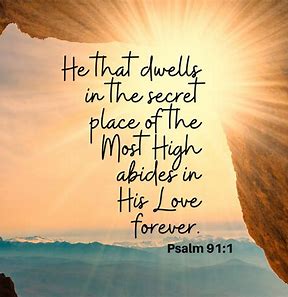 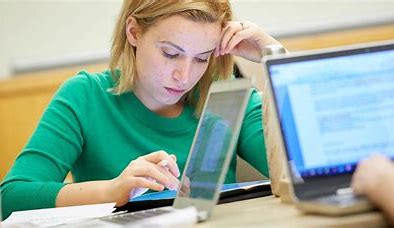 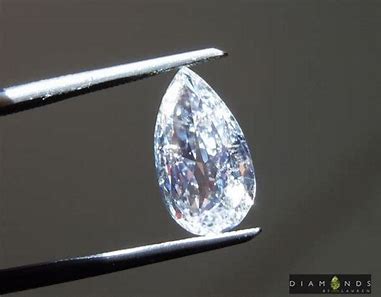 psalm             psyche             pseudo
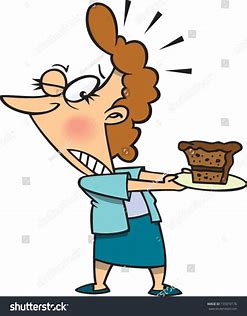 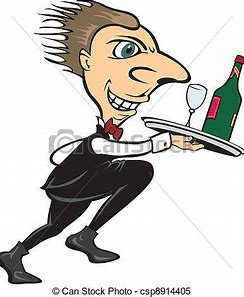 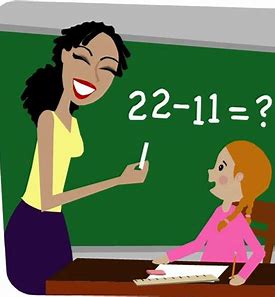 tempt             prompt            attempt
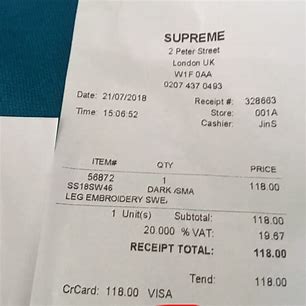 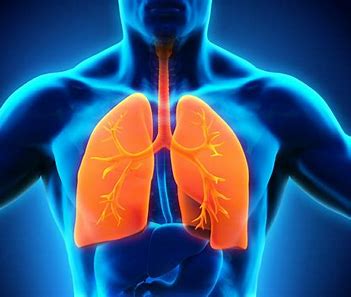 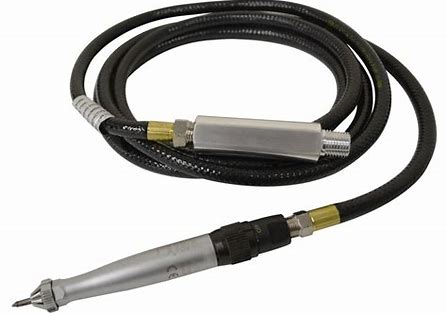 receipt         pneumonia       pneumatic
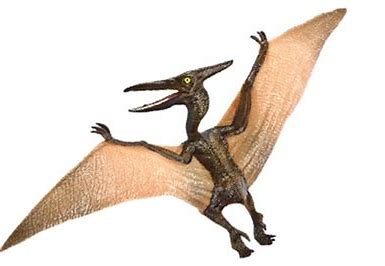 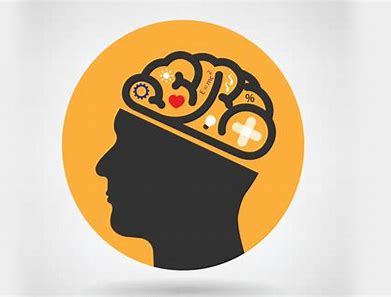 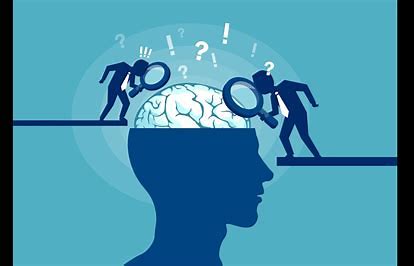 psychiatry     psychology        pterodactyl
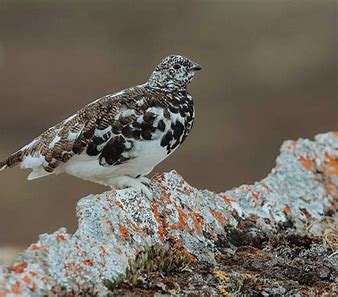 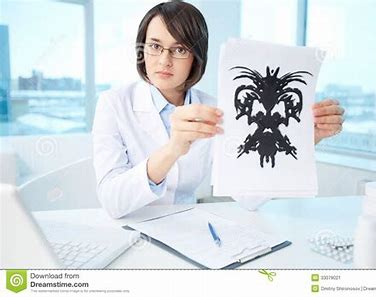 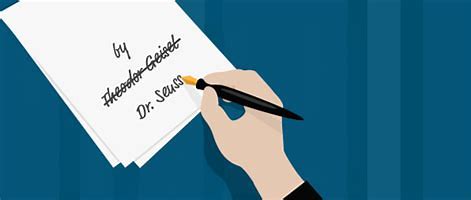 psychiatrist       pseudonym     ptarmigan
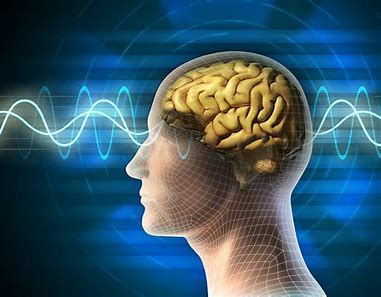 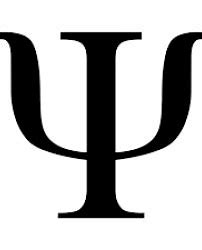 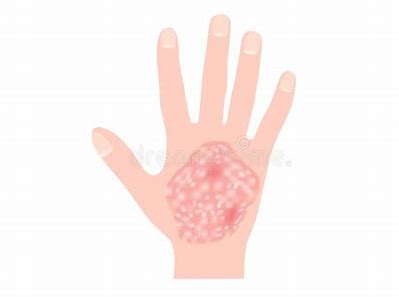 psoriasis               psi         psychological
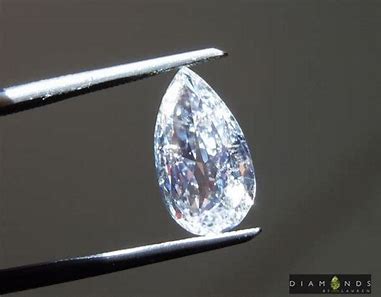 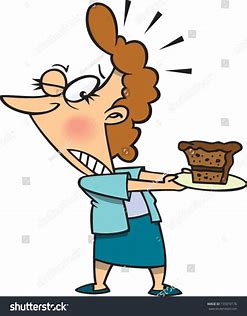 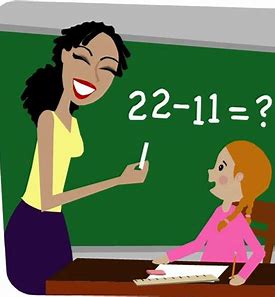 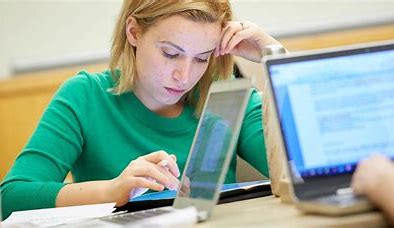 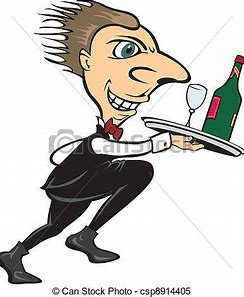 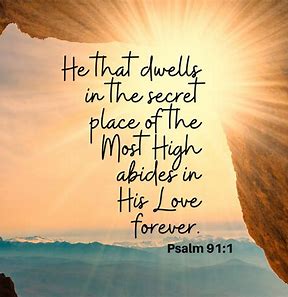 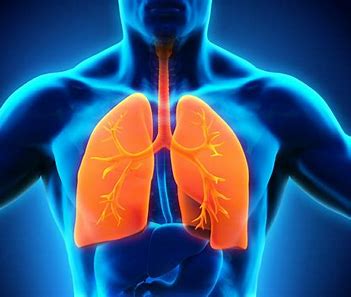 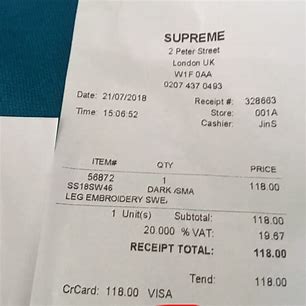 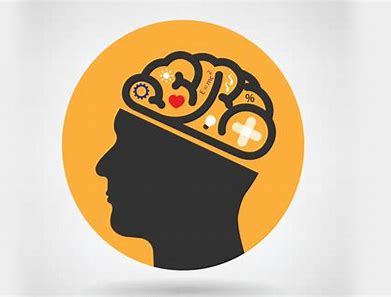 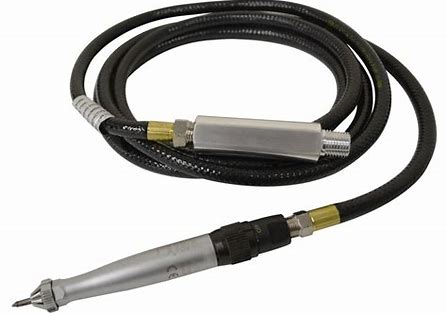 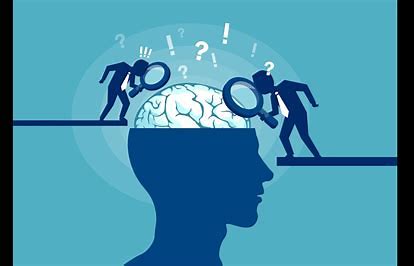 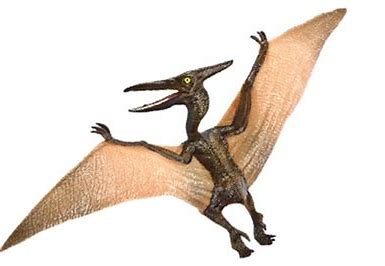 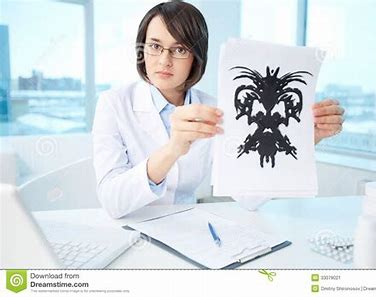 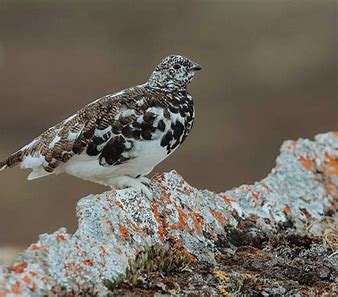 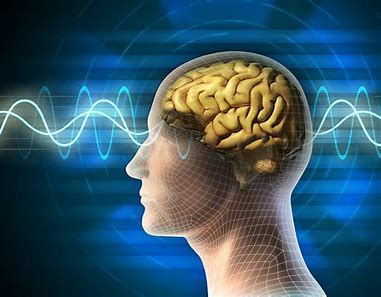 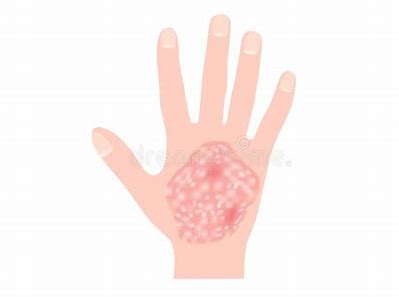 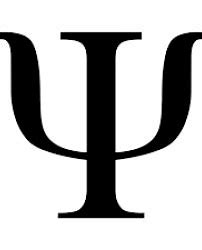 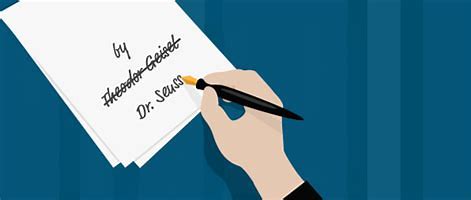 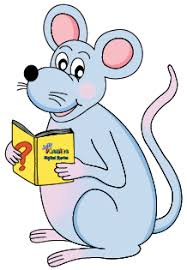 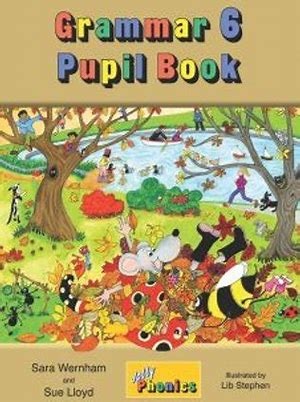 Put the words in alphabetical order.
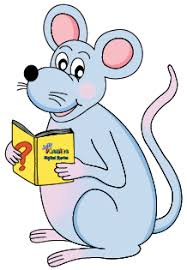 How many words can you make?
psychological
 logic        physical
 Laos        local
 pigs         hog
 chilly        igloo
 chill          Lilo
 school
 caps
 soy
 solo
 lip lips
Parsing and completing the wall.
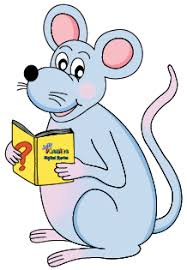 The psoriasis (on the patient’s arm) looked rather sore.
Subject

psoriasis


The
Verb

looked/sore(rather)


on the patient’s arm
Object
(linking)
Dictation
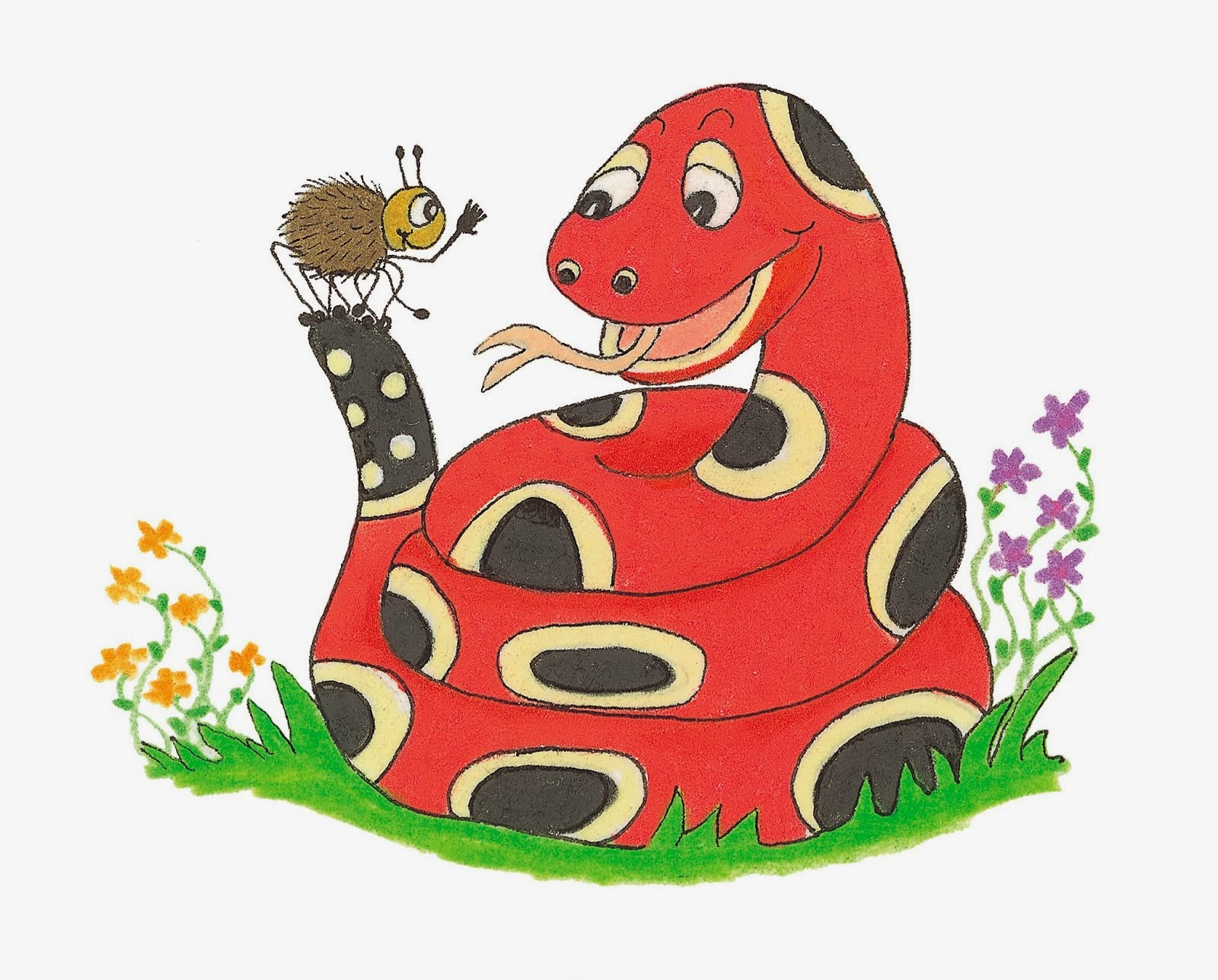 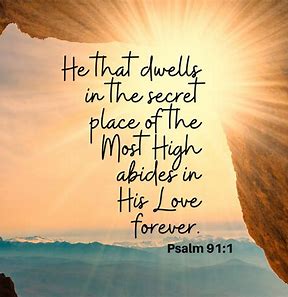 “A psalm is a hymn of praise,” explained Miss Beech.
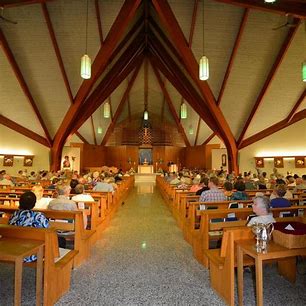 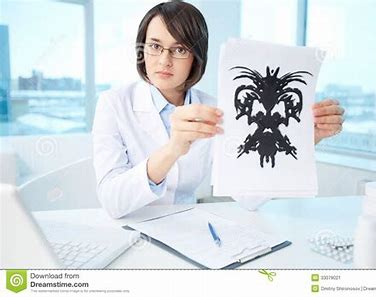 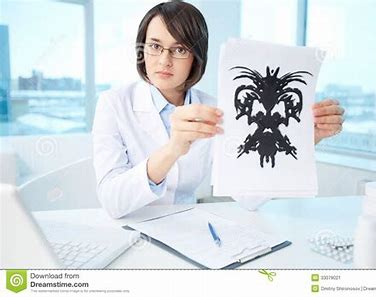 The psychiatrist will attempt some psychological tests.
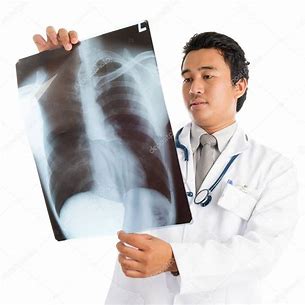 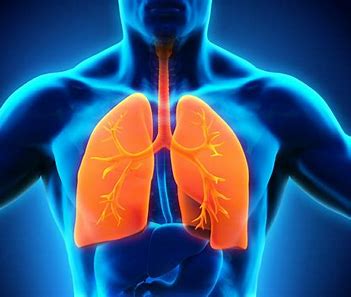 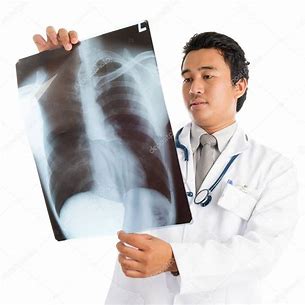 The doctor had some doubts that the man had pneumonia.
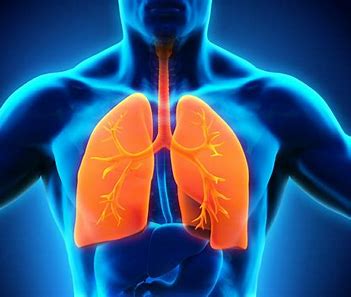 Assignment 

Learn Words in the List
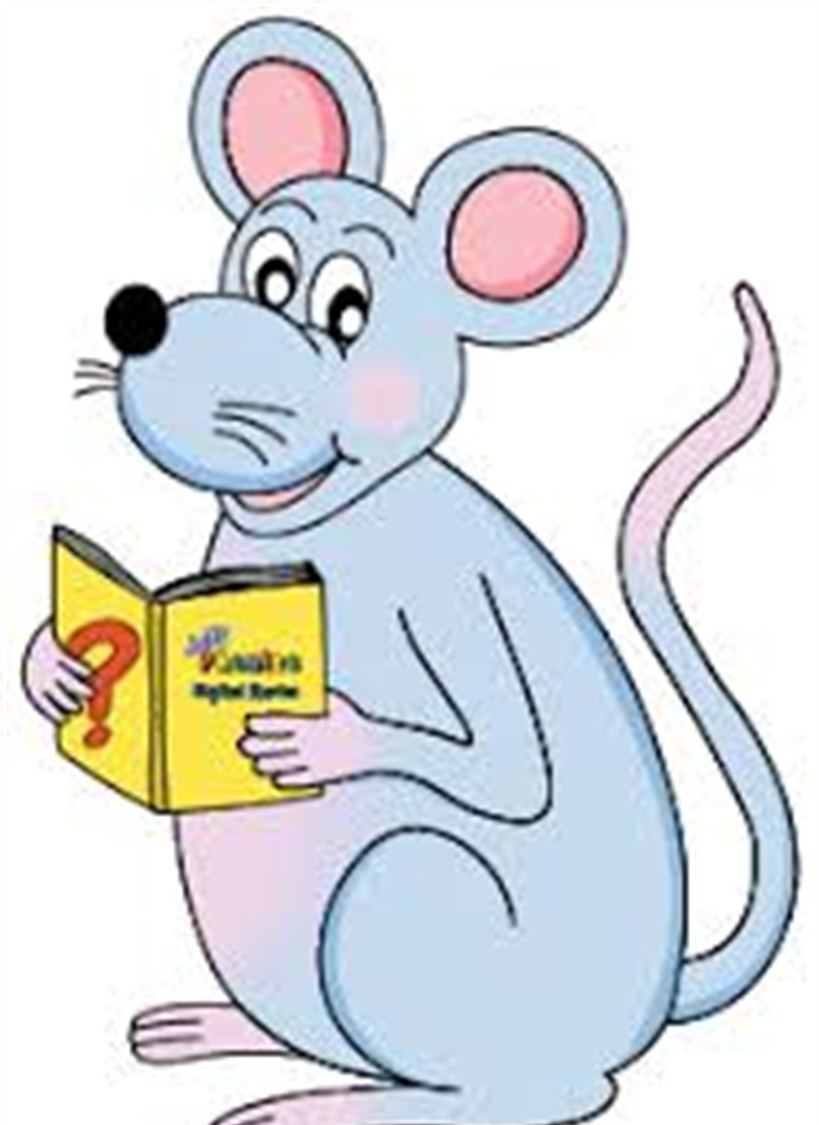 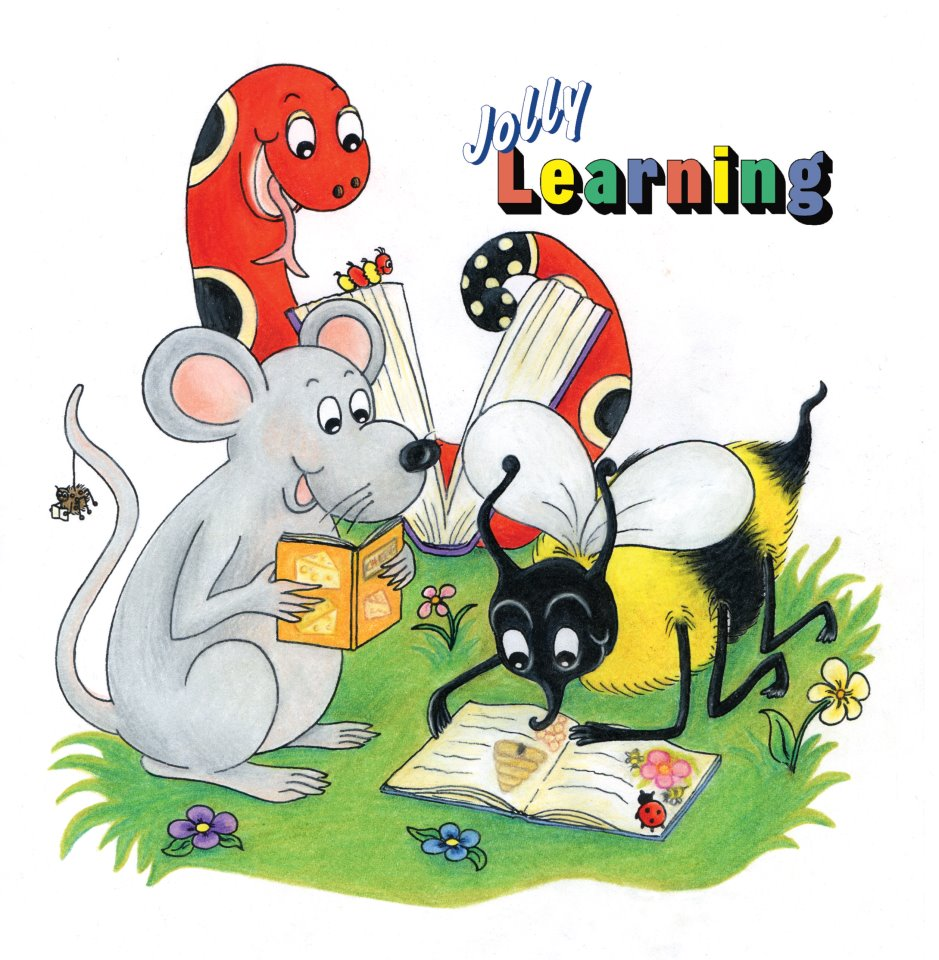 See you
 next time!